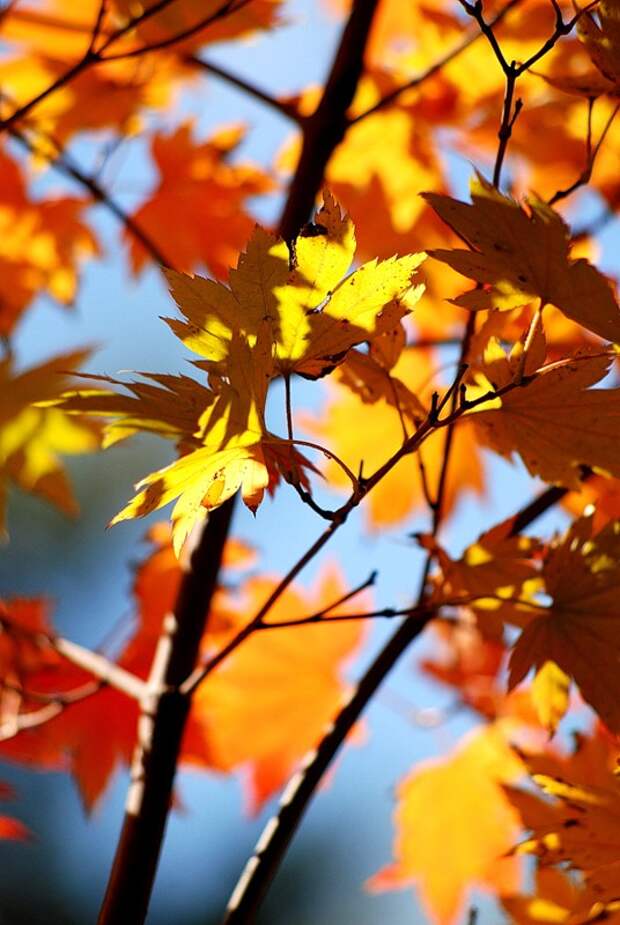 09/2022
Альф
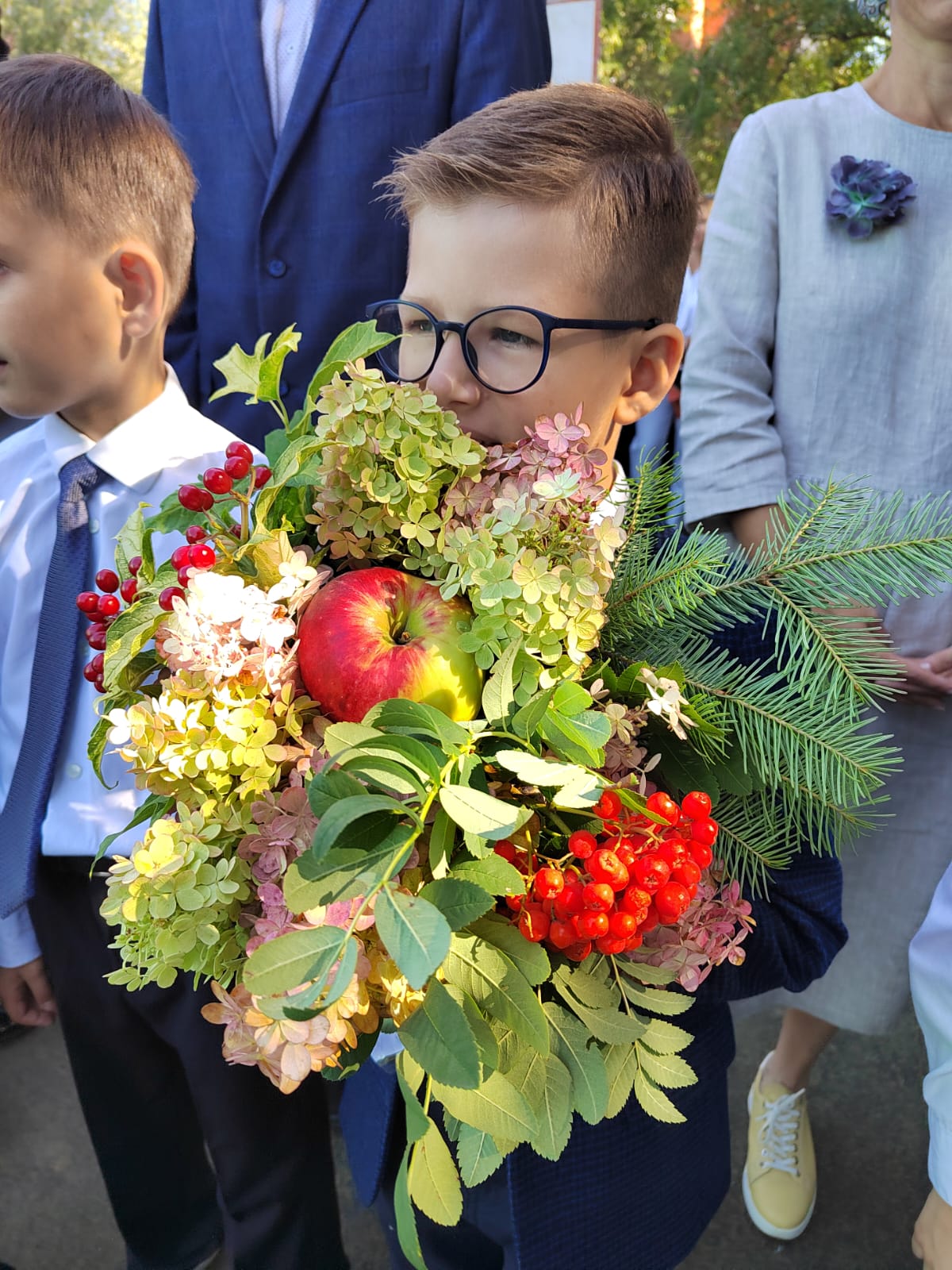 1ое сентября
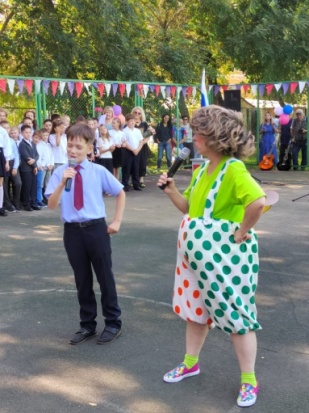 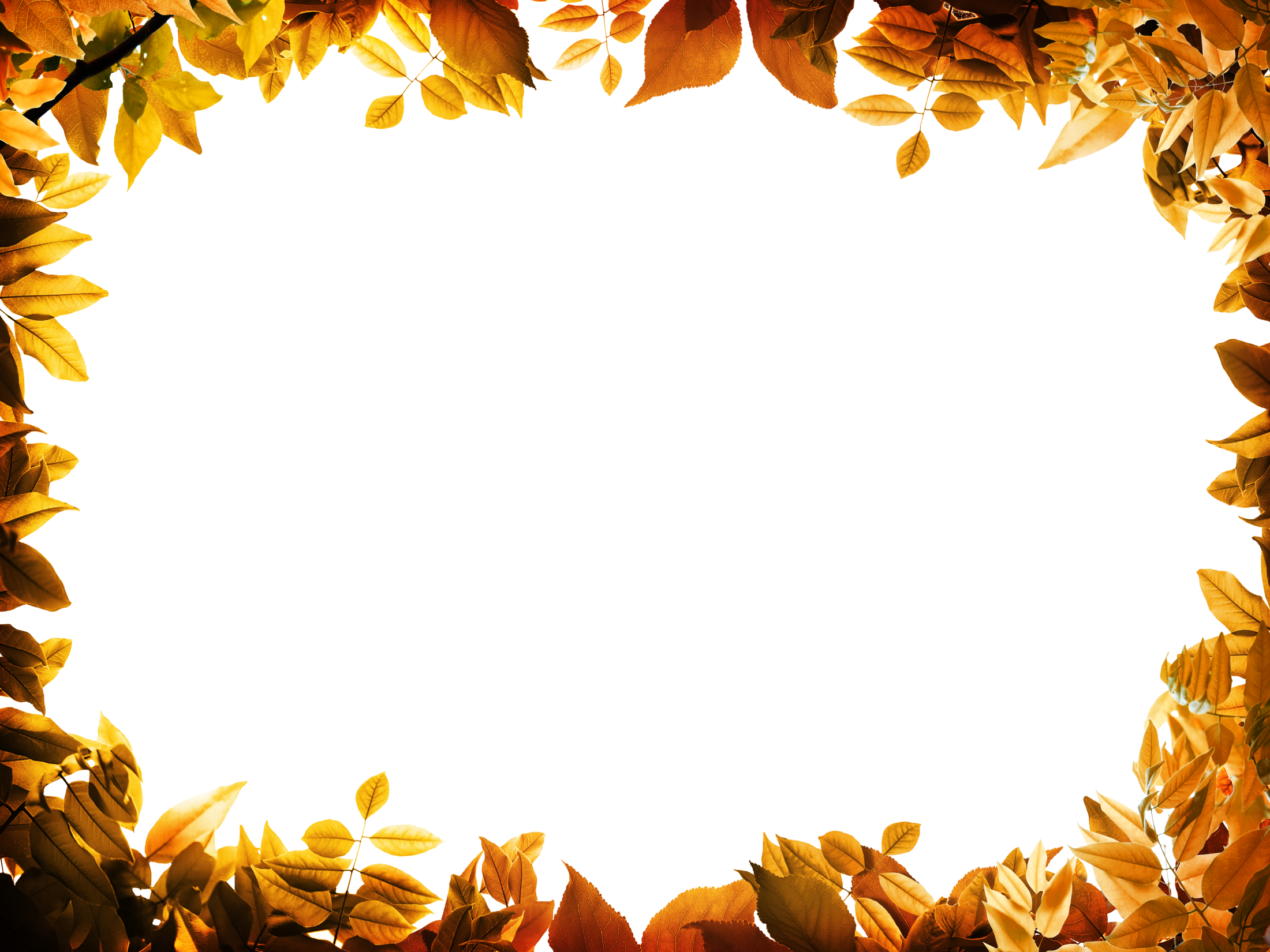 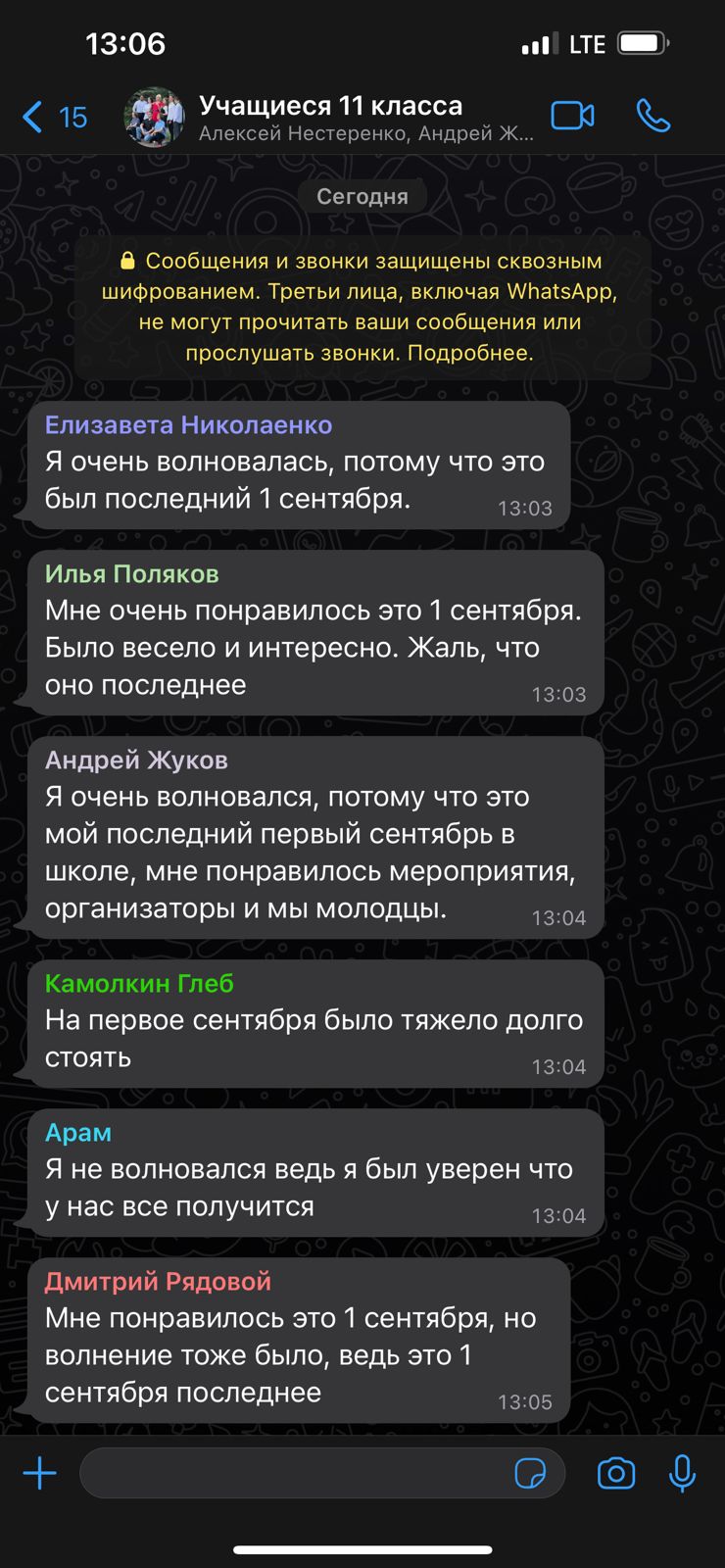 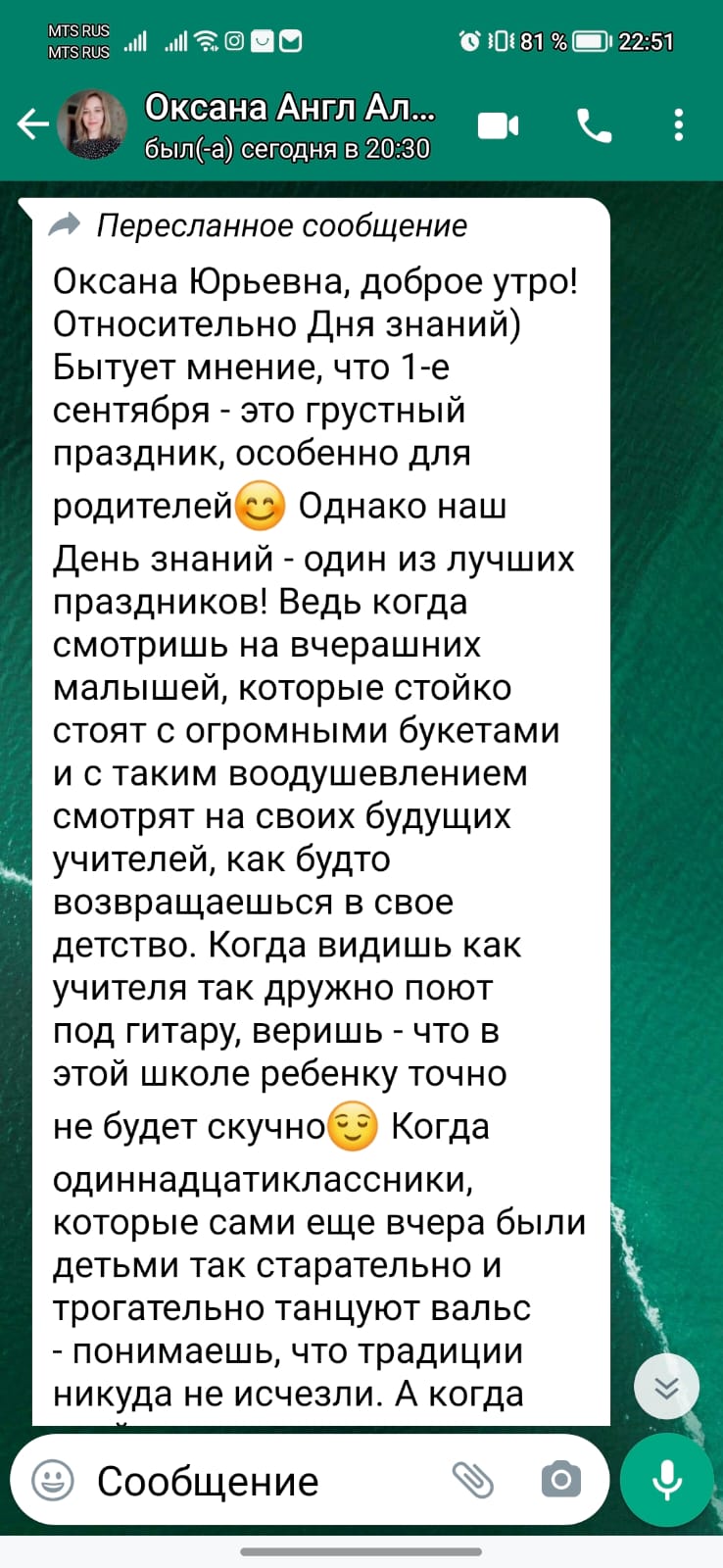 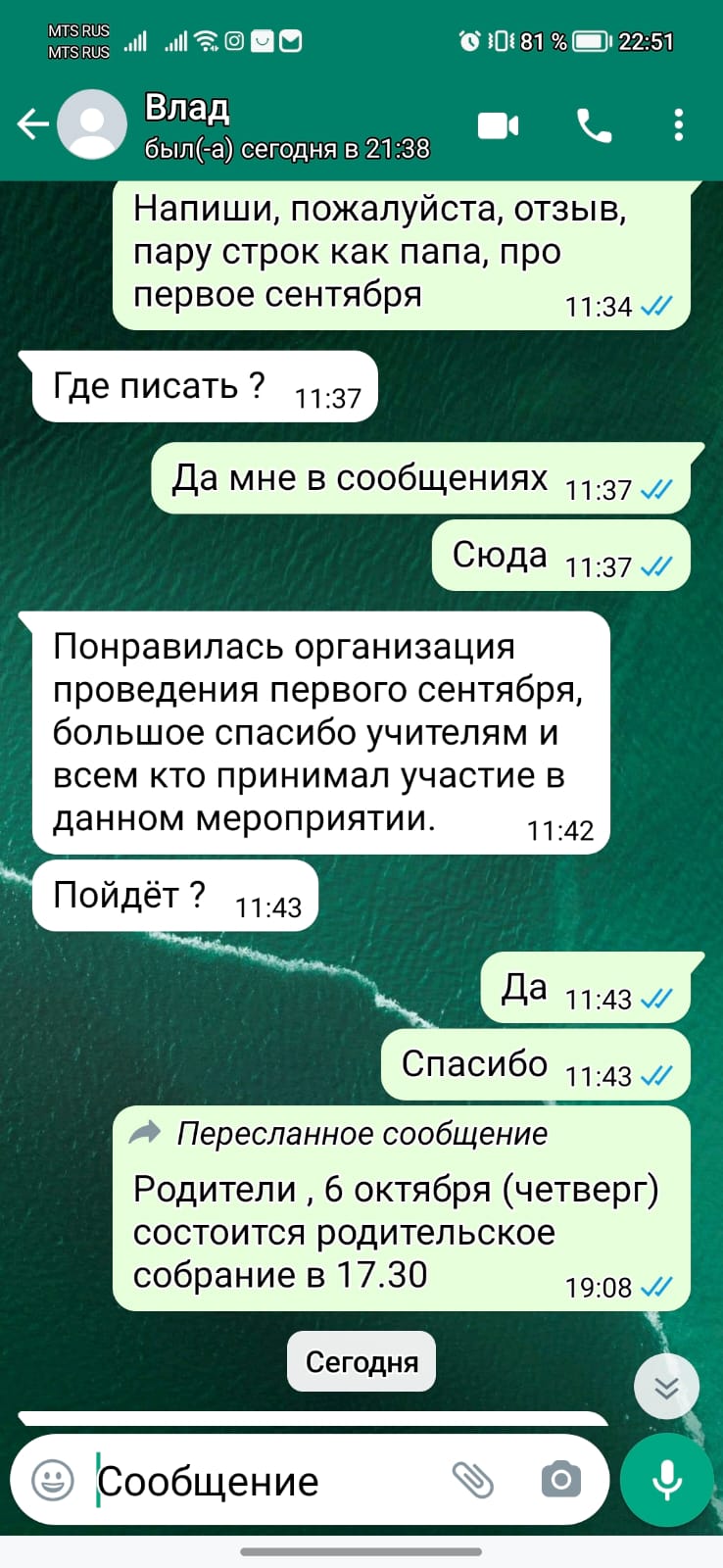 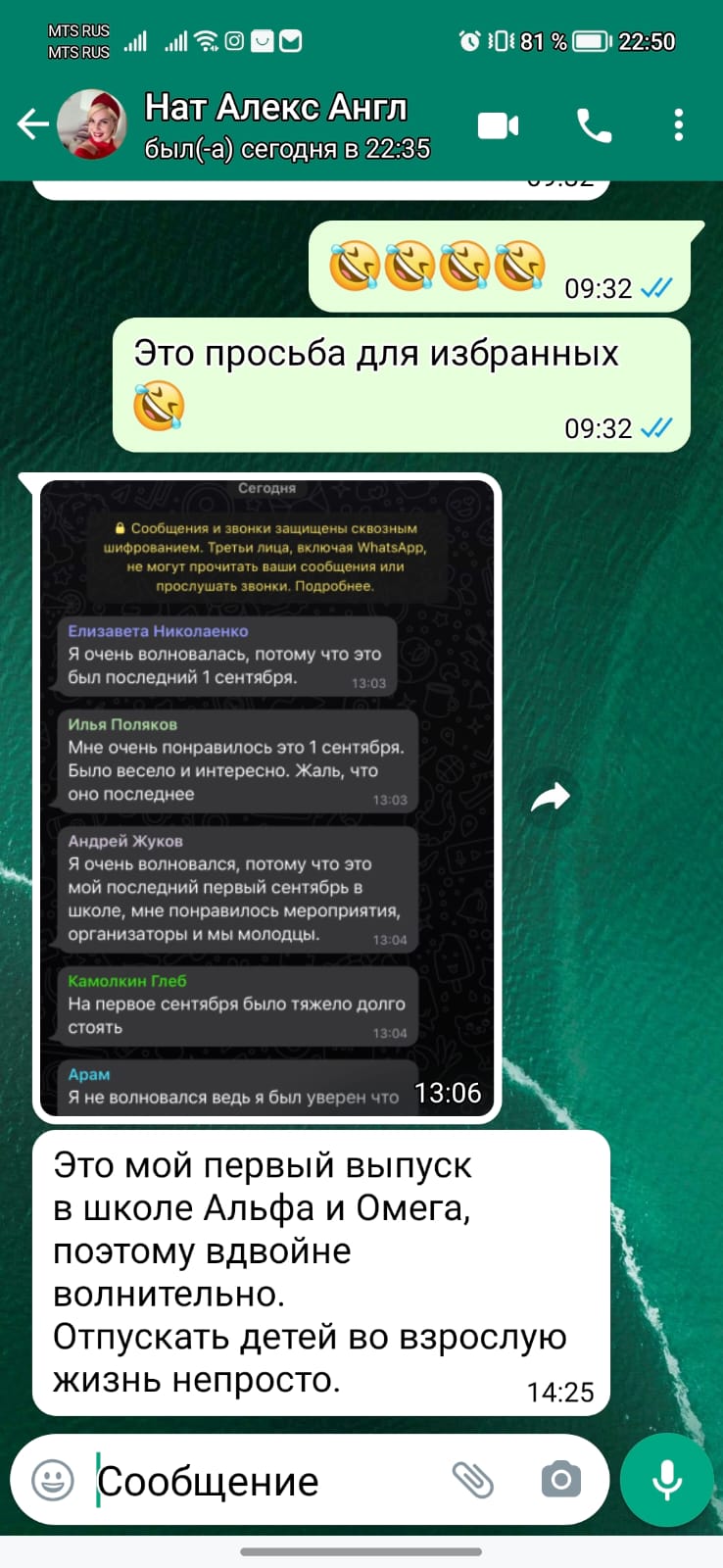 Папа 1ка, 
Владислав Сергеевич
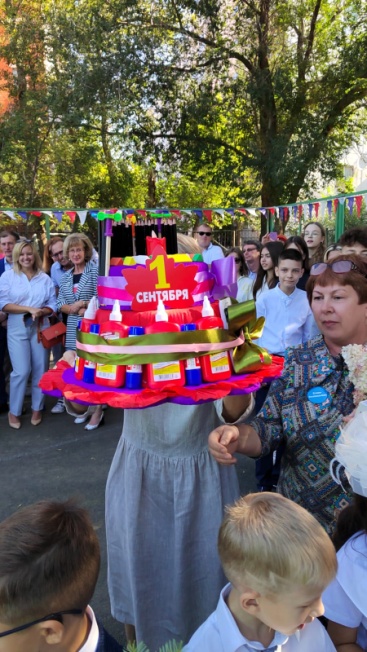 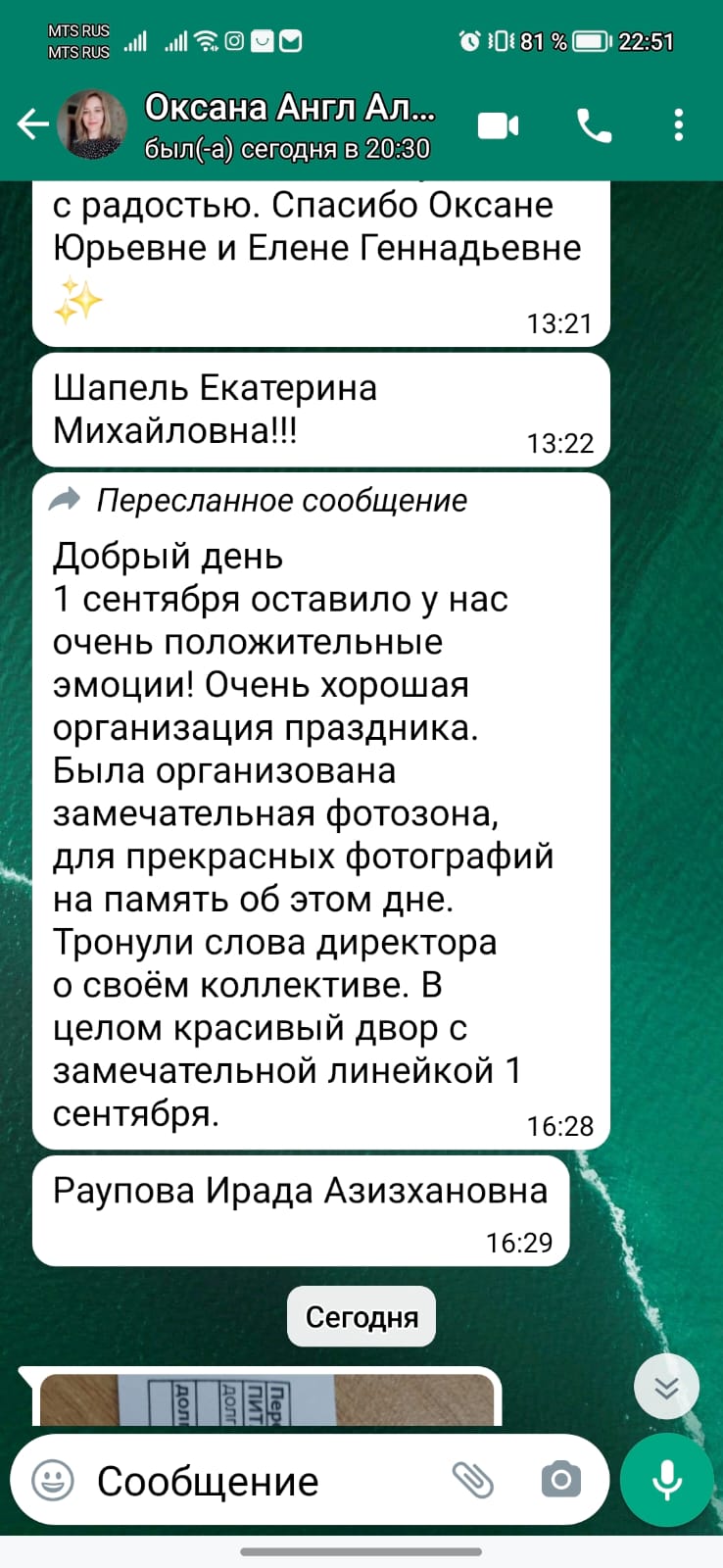 Кл.рук. 11 класса
Наталья Александровна
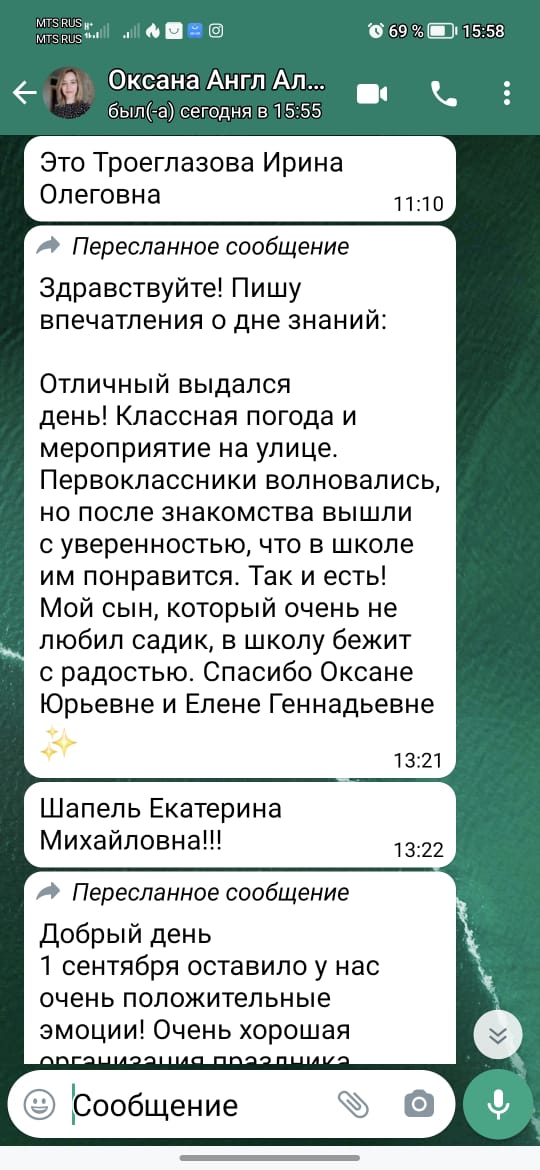 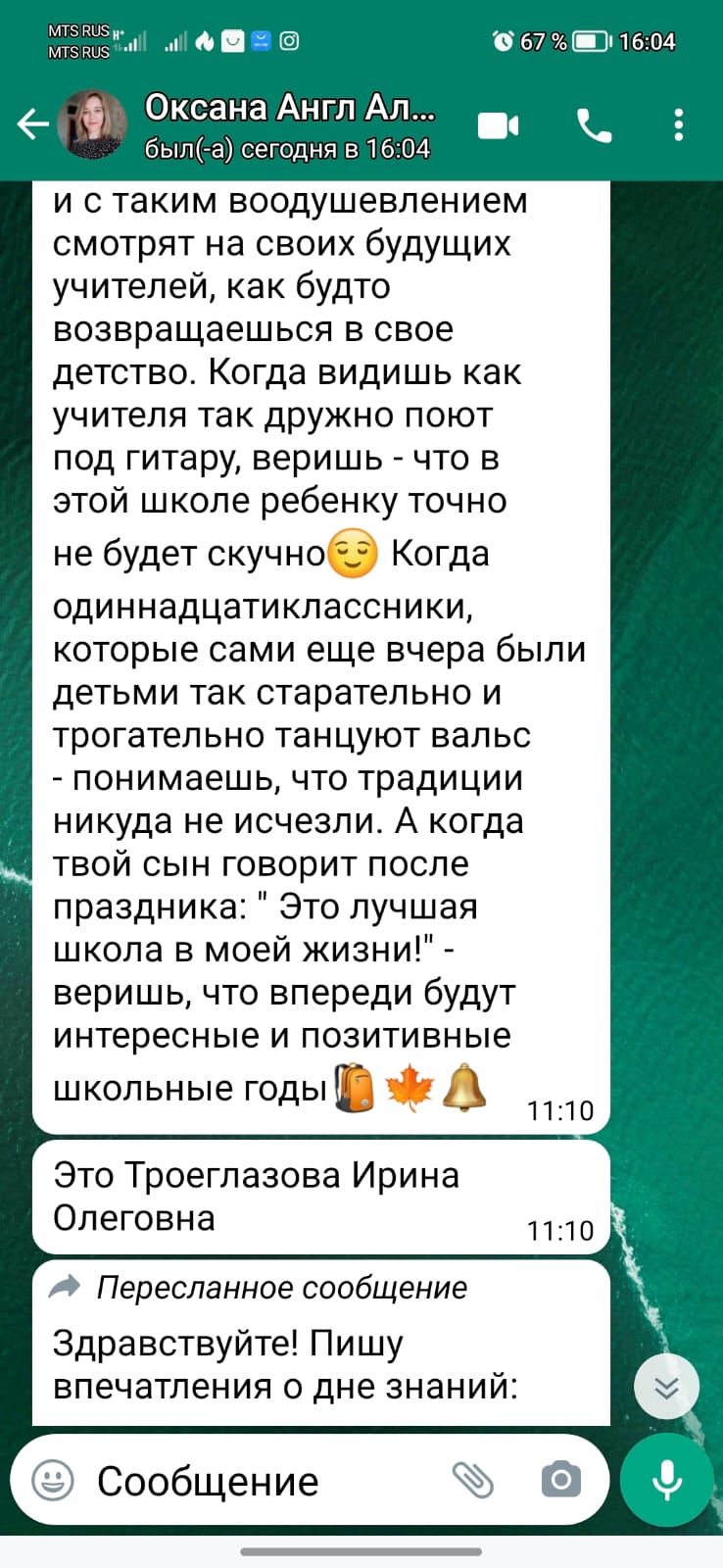 Мама 1ка,
Ирада Азизхановна
Мама 1ка
Екатерина Михайловна
Мама 1ка,
Ирина Олеговна
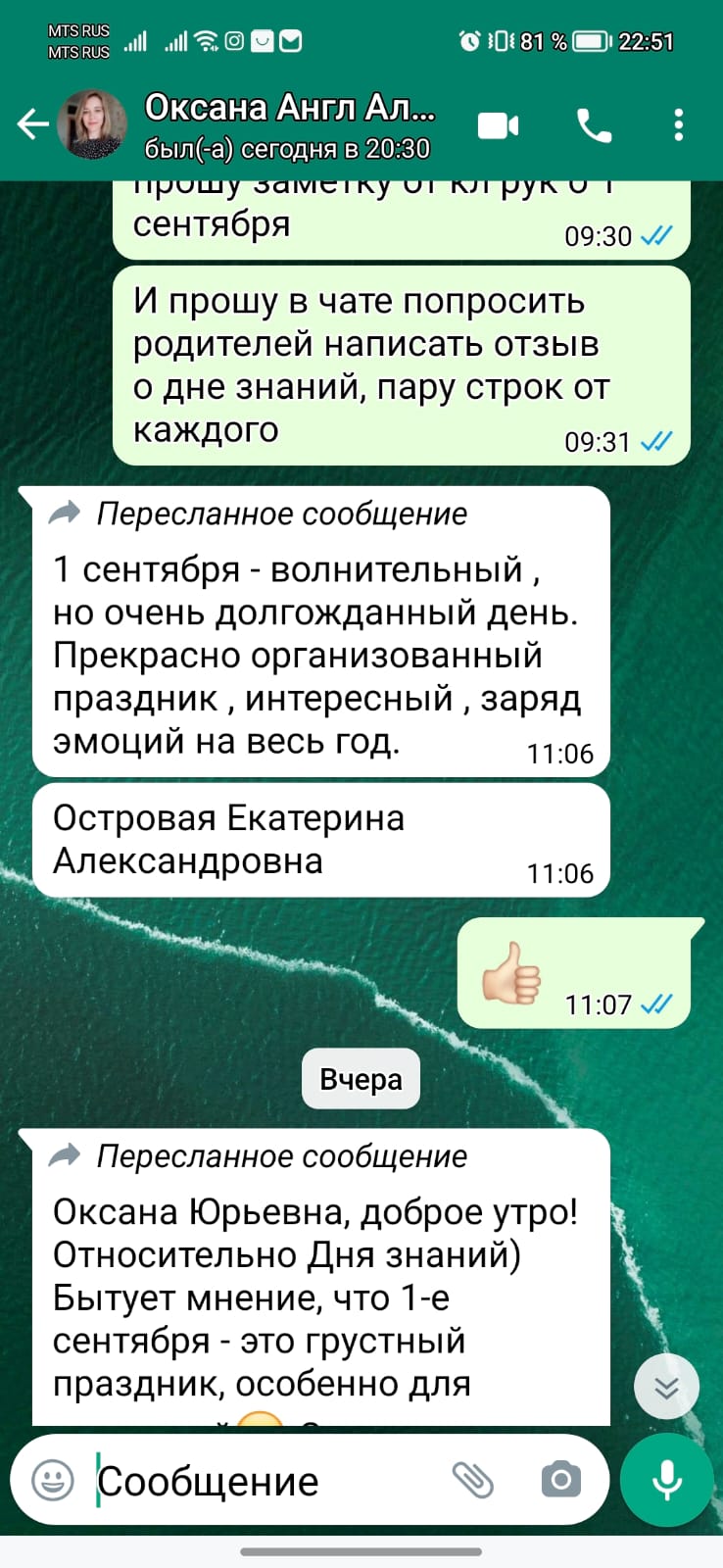 Будущие выпускники
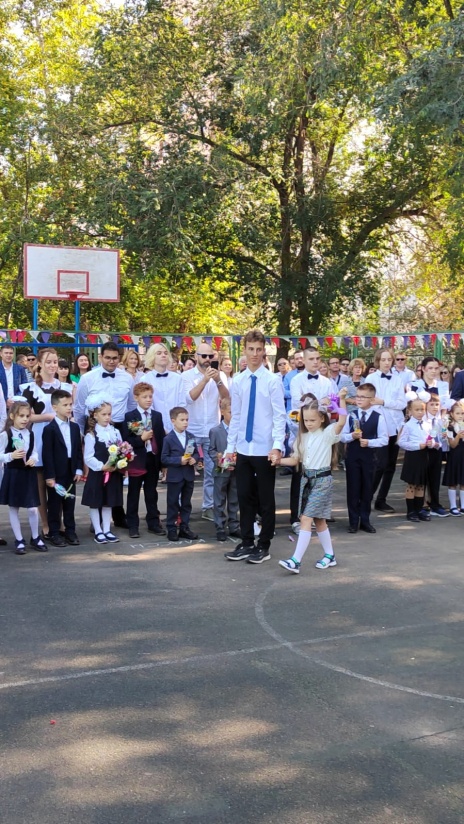 Мама 1ка,
Екатерина Александровна
2
Выборы 2022
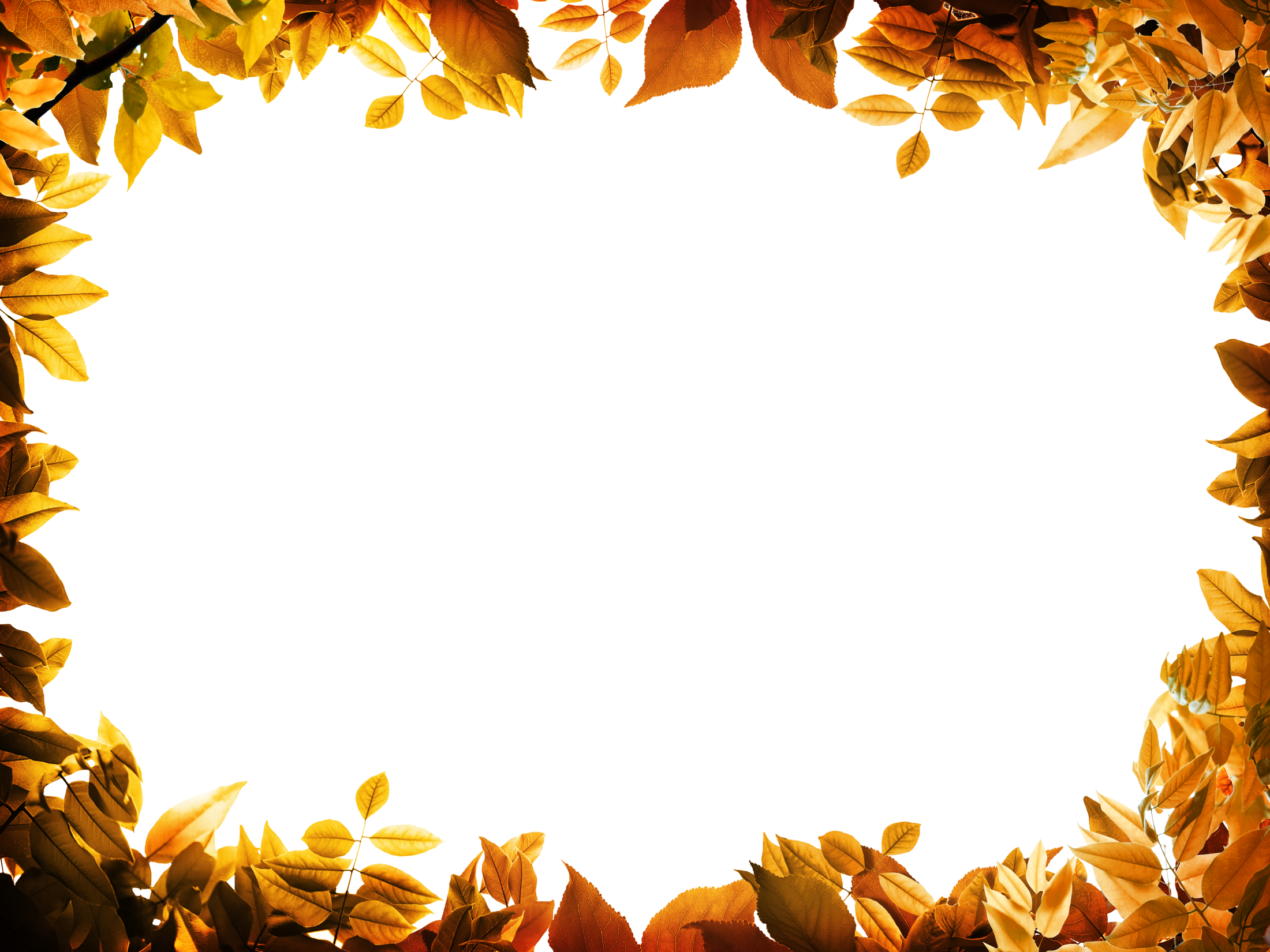 В сентябре в школе состоялись Выборы- 2022.Учащиеся выбирали актив класса и представителей в Школьное Ученическое Самоуправление.
Сегодня наиболее остро встают проблемы воспитания у детей чувства Родины, активной гражданской позиции, способности к социальному творчеству. Система школьного самоуправления в нашей школе призвана решать эти проблемы.
 Выборы–  это одна из форм коллективной деятельности. 22 сентября состоялось торжественное собрание ШУС на котором были представлены учащиеся выбранные в Школьное Ученическое Самоуправление. На собрании прошло голосование по выборам главы школьного самоуправления– это тот человек, который будет отвечать за все происходящее в школьном коллективе в течение целого года. В помощь главе школьного самоуправления были сформированы 3 комитета: информации, культуры и спорта, дисциплины и порядка.
Главой ШУС стала ученица 8 класса Лисина Надежда.
Хочется пожелать Надежде быть целеустремленной, решительной, стойкой. «Один в поле не воин», — нужно заручиться поддержкой единомышленников. Вместе творить, выдумывать, пробовать.
3
Первое сентября
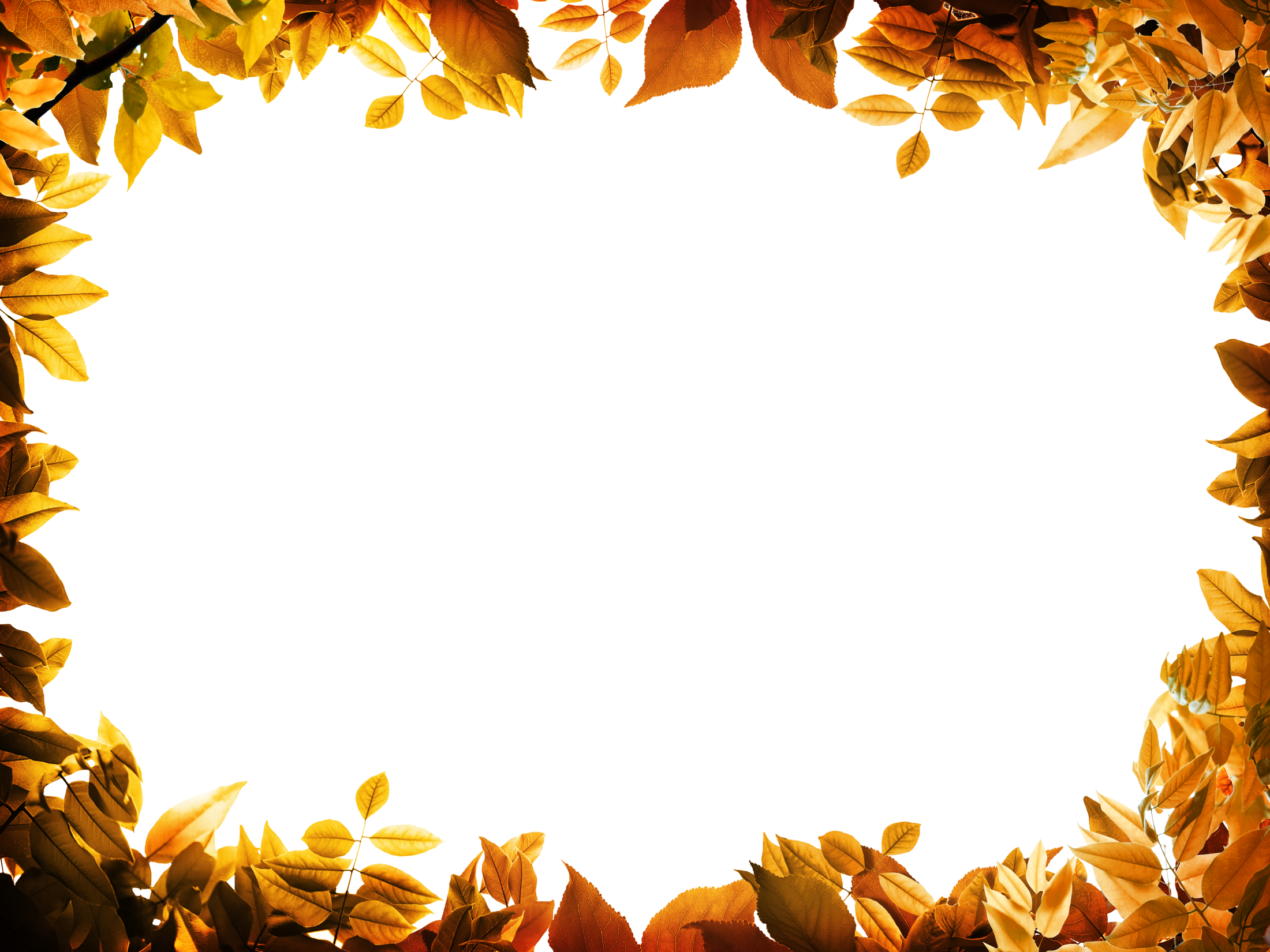 4